Qari mill-Ktieb 
tal-Profeta Żakkarija
Zak 8, 20-23
Dan jgħid il-Mulej 
tal-eżerċti:
“Għad jiġu popli u nies 
li jgħammru fi bliet kbar, 
u n-nies ta’ belt imorru
għand dawk ta’ belt oħra 
u jgħidulhom: 
<Imxu, ejjew immorru
għand il-Mulej nitolbuh ħniena u nfittxu l-Mulej
tal-eżerċti; ngħid għalija, sejjer jien ukoll.> 
U kotra ta’ popli u
ġnus qawwija jiġu 
jfittxu l-Mulej tal-eżerċti
f’Ġerusalemm u jitolbu 
l-ħniena tal-Mulej.”
Dan jgħid il-Mulej
tal-eżerċti:
“F’dawk il-jiem għaxart 
irġiel mill-ilsna kollha 
tal-ġnus jaqbdu Lhudi 
u jżommuh minn tarf
il-libsa tiegħu, u jgħidulu:
<Ħa niġu magħkom, 
għaliex smajna li Alla magħkom.>”
Il-Kelma tal-Mulej
R:/ Irroddu ħajr lil Alla
Salm Responsorjali
R:/ Alla hu magħna
Il-Mulej bena ’l Sijon 
fuq l-għoljiet imqaddsa; 
hu jħobb il-bibien tagħha 
aktar mill-għamajjar 
kollha ta’ Ġakobb.
O belt ta’ Alla,
ħwejjeġ sbieħ hu jgħid fuqek!
R:/ Alla hu magħna
Ngħodd ’il Raħab u 
’l Babilonja 
ma’ dawk li jagħrfuni.
Araw, in-nies tal-Filistja, Tir u l-Etjopja,
dawn twieldu hemm.
U għal Sijon jingħad:
“Ilkoll, il-wieħed u 
l-ieħor, twieldu fiha!
U Alla l-Għoli nnifsu 
jwettaqha f’postha.”
R:/ Alla hu magħna
Jikteb il-Mulej 
fil-ktieb tal-popli:
“Dan twieled hemm.”
U jgħannu, huma u jiżfnu, 
dawk kollha li jgħammru fik.
R:/ Alla hu magħna
Hallelujah, Hallelujah
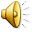 Bin il-bniedem ġie biex jaqdi u biex jagħti ħajtu b’fidwa għall-kotra.
Hallelujah, Hallelujah
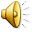 Qari mill-Evanġelju skont  San Luqa
Lq 9, 51-56
R:/ Glorja lilek Mulej
Meta qorob għalih 
iż-żmien li fih kellu jittieħed mid-dinja, Ġesù b’rieda sħiħa dar u telaq lejn Ġerusalemm.
U bagħat xi messaġġiera qablu li, huma u sejrin, 
daħlu f’raħal tas-Samarija biex iħejjulu fejn joqgħod. Iżda hemmhekk ma
laqgħuhx, billi hu kien sejjer Ġerusalemm.
Meta raw dan, id-dixxipli Ġakbu u Ġwanni qalulu:
“Mulej tridx ngħidu 
lin-nar jinżel mis-sema 
u jeqridhom?”
Iżda hu dar fuqhom u ċanfarhom. U marru f’raħal ieħor.
Il-Kelma tal-Mulej
R:/ Tifħir lilek Kristu